Child Care Activity Search and temporary break
Refresher Training
Updated August 2021
Activity Search (ACTS) and Temporary Break (tbrk) Overview; Ops Memo 19-39
Permanent Loss of Approved Activity : Any loss of approved activity that is 3 months or more and the parent does not expect to return to the same activity
Temporary Loss of Approved Activity : Any loss of approved activity that is at least 1 month and the client expects to return to that activity  Note: A gap of less than 30 calendar days does not need to be evaluated for TBRK or ACTS, the parent’s approved activity remains the same
Does not apply if a parent has 2 approved activities and loses only one, they remain eligible with that activity
Parents must receive at least the same level of CC assistance for up to 3 months to search for an activity, unless 
      they request fewer hours or no 
      authorization at all
Activity search period begins the 
     month after the activity loss occurs
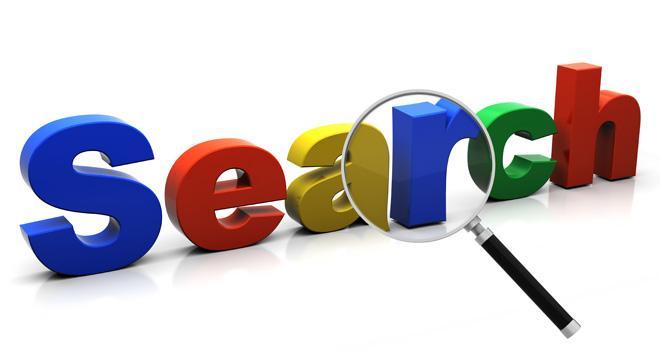 Activity Search Overview
Loss of activity reported untimely, activity search must still be granted
Parent may decline the activity search, but they cannot then later request and be granted the search after declining
Activity search may be less than 3 months if:  
	(1) The renewal month comes before 3 months	
	(2) The parent begins an approved activity 
	(3) Eligibility fails for another reason 
	(4) Parent decides to discontinue the search
Activity Search Overview
A parent must have ongoing WI Shares eligibility, including a verified approved activity, at the time of the permanent loss or temporary break
At application or review, parents cannot enter into an activity search as their initial approved activity
Parents are not limited to how many activity searches they can have in one certification period, as long as they have verified a new activity loss that makes them eligible for each search period
Temporary break/tbrk overview; Ops memo 19-39
Temporary loss of approved activity: Any loss of approved activity that is at least 1 month but is considered only to be temporary
Can be more than a 3 month break expected
Parents must expect to return to their approved activity following the TBRK
Parents must receive at least the same level of CC assistance for up to 3 months to search for an activity, unless they are requesting fewer hours
TBRK period begins the month after the 
      temporary loss occurs
Loss of activity reported untimely, TBRK 
      must still be granted
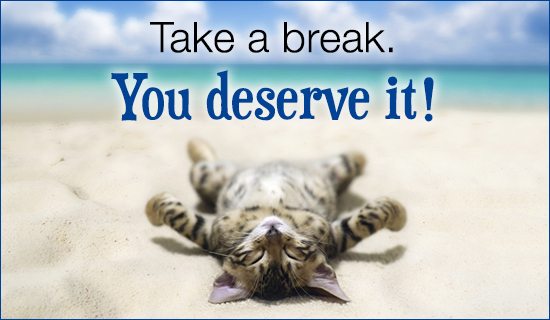 Tbrk overview
Parents are not limited to how many TBRKs they can have in one certification period, as long as they have verified a new activity loss that makes them eligible for each search period
TBRK CAN BE an approved activity that goes past renewal, UNLIKE Approved Activity Search
Parent may decline the TBRK, but they cannot later request and be granted the search after declining
What do I do when the client reports a loss of activity at the front desk or on the phone?
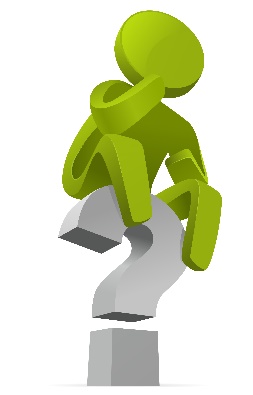 Ask questions and inform the client they are eligible for ACTS or TBRK
Client accepts
Update the employment page 
Update the CC Activity Status page
Enter the correct effective month for ACTS or TBRK, which is the first month following the activity loss
Enter “yes” for activity 
Enter “ACTS” or “TBRK” for activity type
Run eligibility and confirm CC to create the CC Approved Activity Break Period page
Make sure the page has generated the correct months
Client declines
Update the employment page
Update the CC Activity Status page
Enter the correct effective month that the activity search would have started
Enter “no” for activity
Leave the activity type blank
Run eligibility and confirm CC closed
Adverse Action rules will apply
What do I do when the client reports a loss of activity with an access or paper change report?
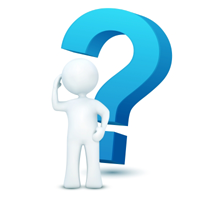 Go to the CC activity status page and update the correct effective date
Change the activity to ACTS
Run eligibility and confirm to create the CC Approved Activity Break Period page
If the client calls to decline and does not have an approved activity, CC should be closed
Authorization hours can be decreased or 
      ended if requested
Otherwise the authorization should 
     remain the same for the 3 month ACTS 
     or TBRK
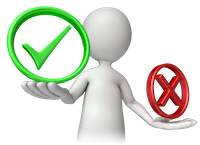 If the client declines…
Change the approved activity status in CARES to “No” and run eligibility

WI Shares eligibility will end according to Adverse Action rules, and the authorization in CSAW will systematically end on the last day of eligibility

Manually end the authorization early if the parent indicates they no longer need the authorization
Parents are not eligible for ACTS or TBRK after they have already declined
Loss of one activity with the start of a new one…
First request verification of the new activity
If not verified, enter an Approved Activity Search Period (ACTS) for the parent
Case comment the reported loss of approved activity
Document the lack of response to the request for verification of the new activity
Authorization for the Search Period
Begins the month after the loss of activity and is for 3 months
Subsidy may increase due to loss of income and a lower child care budget
Number of authorized hours must remain at the original level, unless the parent requests a decrease
Hours cannot be increased and school closed hours cannot be added
If the authorization is not entered for the entire search period, only 1 month of it, for example, the worker should enter the remaining 2 months at the same level of CC assistance
If the authorization is already entered past the search period, this can be left as it is
If the parent has not begun an approved activity at the end of the 3 month search, eligibility and the authorization will end systematically, no action is needed by the worker
NOTE; This systematic update will only work correctly if the 
CC activity has been entered correctly as ACTS or TBRK
and the activity period page is showing the correct
3 months
Authorization assessment(Must be completed at end of Acts and tbrk)
At renewal
Within 12 month eligibility period
If TBRK crosses renewal, must be completed for the month following the end of the TBRK period
Authorization hours must be based on the assessment results
Must be completed for the month following the end of the 3 month period
Parents have the option to keep the same number of authorized hours
Policy clarification
If a parent reports a new approved activity while in ACTS or TBRK, then does not verify it, the parent is not eligible for a new ACTS or TBRK based on that new unverified activity
HOWEVER
The parent is eligible to continue utilizing the remainder of the original ACTS or TBRK period
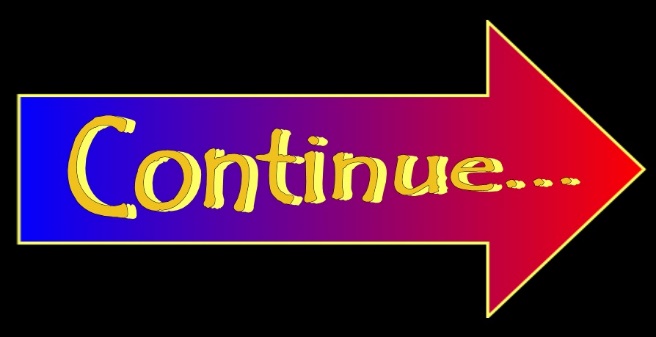 Policy Clarification
Parents must have completed the application process with an approved activity prior to experiencing the permanent loss or temporary break in order to be eligible for ACTS or TBRK


The application process includes: Interview, Verification, Confirmation of Eligibility
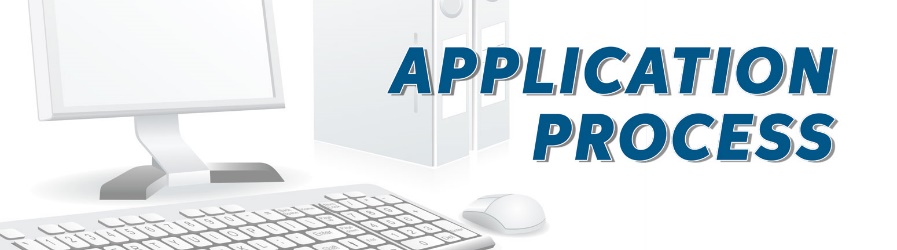 Application example
Jessie applied for WI Shares on 1-4-20 and was employed at the time
Verification was not received on day 7, so CC was denied, however the application is still valid for 30 days
On 1-25-20, Jessie called and reported that her employment ended on 1-15-20, and she had sent in all verification needed
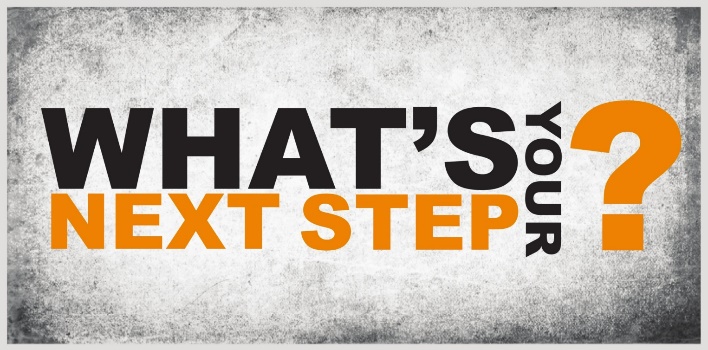 Flip the CC request back to “yes” and open CC for January
An authorization can be entered for the verified hours from January 4th through January 15th, the time period that the client was working
Jessie IS NOT eligible for ACTS
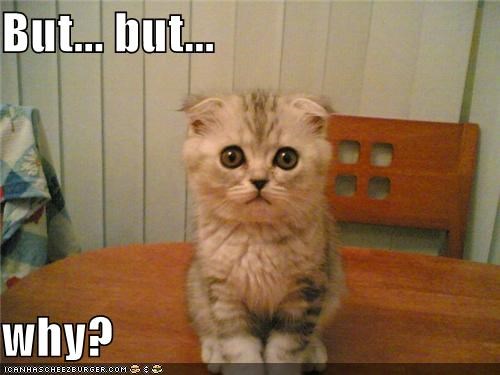 To be eligible for ACTS, Jessie had to have completed the application process PRIOR TO experiencing the permanent loss 
This includes:
		1)  Completing the interview
		2)  Providing verification
		3)  Eligibility confirmed in CWW

Jessie would have been eligible for ACTS if all of this was completed prior to or on 1-15-19, the day the permanent loss of activity occurred
TBRK Policy clarification
Parents are eligible to continue a TBRK period after they complete a renewal if that TBRK had already started prior to the renewal

HOWEVER…
Parents ARE NOT allowed to start a new TBRK period the month following a renewal
TBRK Example
Lacey calls on April 12th to complete her April renewal. She has a current authorization for her son. Jade informs the worker that she just had a baby and will be on maternity leave from April 1st through June 30th.

Since TBRK cannot start at renewal, Jade does not have an approved activity for May, the month following her renewal. Even though she completed the renewal, her eligibility must be ended April 30th due to lack of approved activity
Policy clarification
After going into TBRK or ACTS, a client cannot have a new authorization entered if there was not one already in place for the child
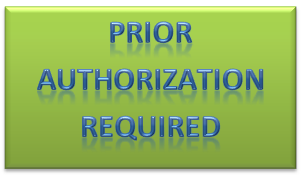 Policy exception
WI Shares eligibility was confirmed open within the past 30 calendar days and the parent was in the process of selecting a provider or providing authorization assessment information when the ACTS or TBRK occurred

The child would be eligible for an authorization based on the parent’s previous work schedule and the assessment information provided
Policy clarification
If a client going into ACTS or TBRK does not want an authorization, they can still keep CC eligibility open for the 3 months if they wish to. This option should always be offered when discussing 
	ACTS or TBRK
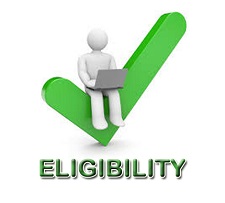 Policy clarification
After an ACTS period, new employment or other approved activity must be verified
A parent must report returning to their same employment following a TBRK period, but this does not need to be verified
HOWEVER, an increase in income, change in work hours, or change in child care need must be reported
Special situations
Parent employed by a temporary employment agency
Parents in basic or post-secondary education and employed, but lose their employment
Parents in basic or post-secondary education and employed, but are no longer meeting the 20 hours per month work requirement
Ongoing Self-Employment
Temporary employment
Calvin is employed with Star One Staffing, and his work assignment just ended. He reports that he does expect to have a new assignment within 30 days


Is he eligible for TBRK?
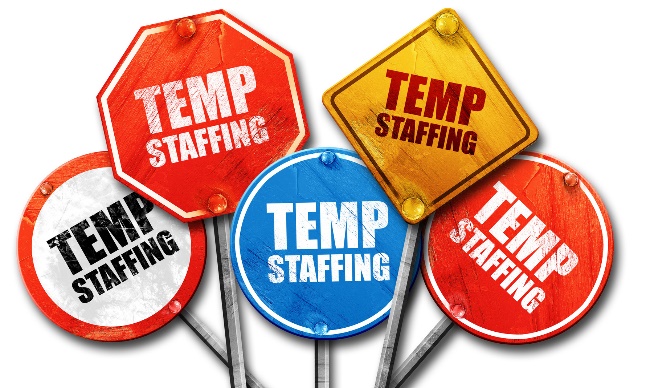 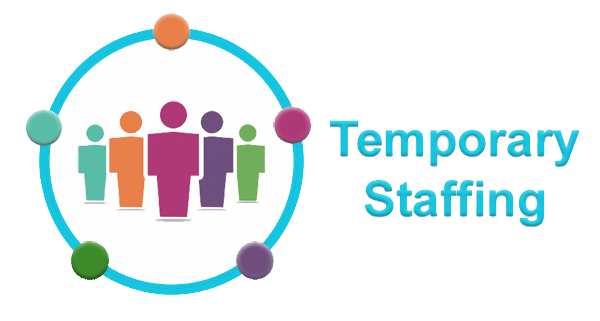 Calvin would not be eligible for TBRK and his activity should remain as employment


If he does not expect to receive another assignment in 30 days, does not know when the next assignment is, or reports employment ended, then the case can be evaluated for ACTS or TRBK
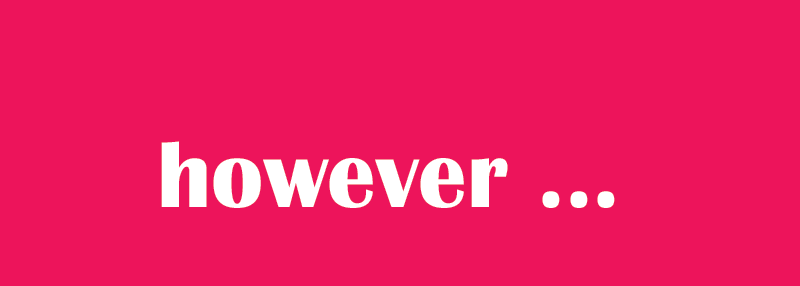 Education and employment
Jemma is attending classes at MATC and works part time at Dollar Tree 10 hours per week. She reports that she lost her job last week.





FOR ACTS?
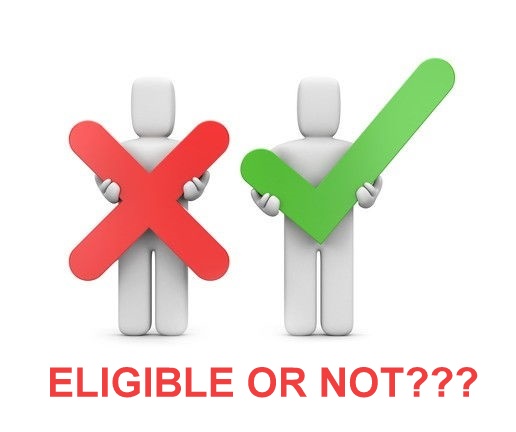 Jemma is eligible for ACTS because she is no longer employed and meeting the 20 hours per month work requirement to be eligible for post-secondary education hours. 

She no longer has an 
approved activity, therefore, 
ACTS can be opened
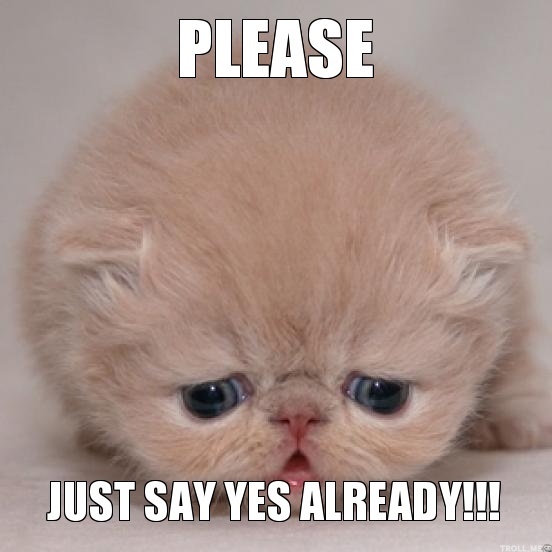 Education and employment
Jax is currently enrolled at UW Madison and works 12 hours per week at Ian’s Pizza. He reports that his work hours have been cut to 4 hours per week. 


SO…
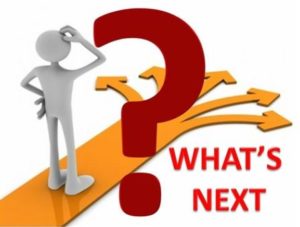 ACTS would not be opened in this situation. Jax still has an approved activity with his employment, but his school hours are no longer considered an approved activity, due to not meeting the 20  hours per month work requirement.
The activity should be coded as employment only, but per policy, Jax can keep the same number of authorized hours that included the school hours.
Ongoing self-employment
Operating at a loss
Parent ends self-employment or takes a temporary break
Eligible for ACTS or TBRK to maintain 		    on
Not eligible for an authorization
Authorization at the time of operating at a loss should be zero hours, so there would be no level of child care assistance to continue
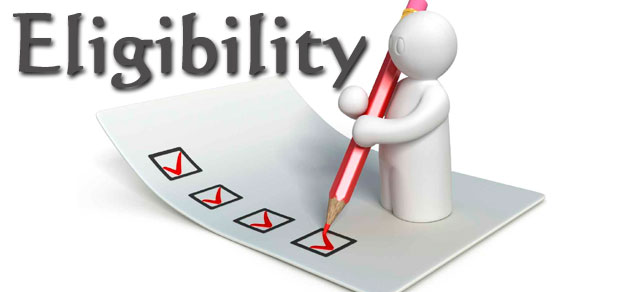 NOTE:
Parents with new self-employment who are not subject to the minimum wage calculation, parents in ongoing self-employment not operating at a loss, and foster parents in new or ongoing self-employment ARE ELIGIBLE
Example #1
Bella was working at Kwik Trip, but lost her job on 7-13-19. She called and reported this job loss on 9-15-19. Is she eligible for ACTS?
	
 	If she is eligible, what months would we set the ACTS up for?
Example #1 answer
Bella would be eligible for ACTS, even though she did not report her job loss timely. However, the search would have started in August, the month after the loss occurred. We would set it up for the months of August through October, and she can continue her authorization in ACTS for the remainder of that time.
Example #2
Aiden was in an approved activity and had an authorization set up for his child who is not yet in school. He had reported not needing an authorization for the school aged child. Aiden lost his approved activity and requested the activity search. Since there was no authorization set up, he then requested that an authorization also be set up for the school aged child during those 3 months. Is he eligible to get a new authorization for the school aged child?
Example #2 Answer
Aiden is not eligible to have a new authorization set up for the school aged child, since he did not have an authorization for that child prior to losing his activity
Example #3
In April, Riley goes on maternity leave. She has an authorization for her daughter and is placed in TBRK from May-July. 
	In June, she reports that she will not be returning to her job.
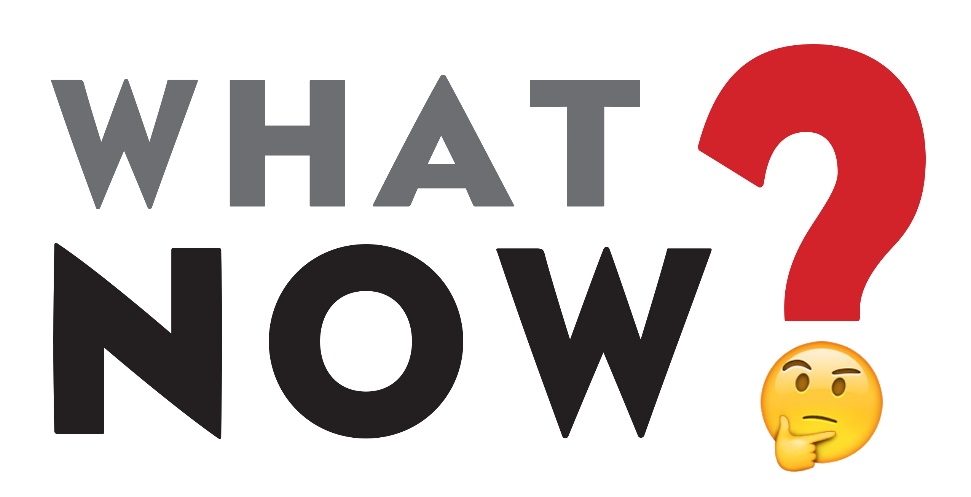 Example #3 Answer
The agency worker leaves the Approved Activity Status as TBRK and does not change it to ACTS
Riley can use the remainder of her TBRK period (June and July) to search for a new approved activity
She must find a new activity by the end of July to remain eligible for WI Shares
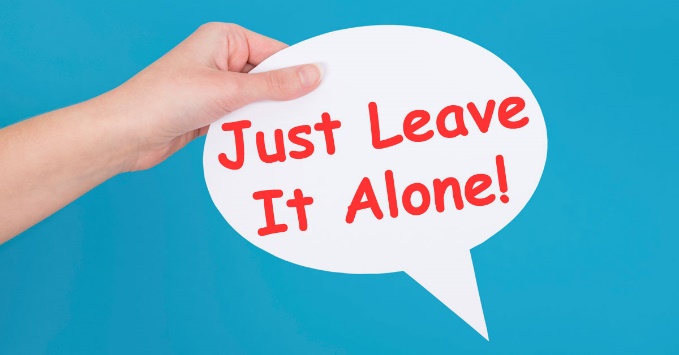 QUESTIONSUpdated June 2020
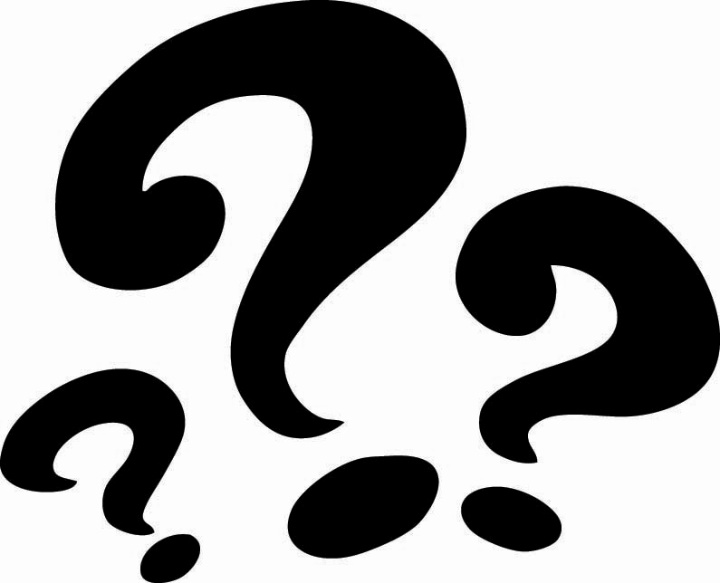